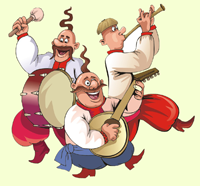 Пісня – душа народу
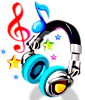 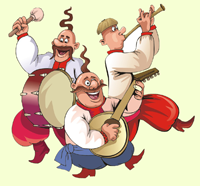 Календарно-обрядові пісні:Літньо-осінні;Зимові;Веснянки
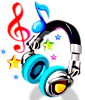 Жниварські пісні
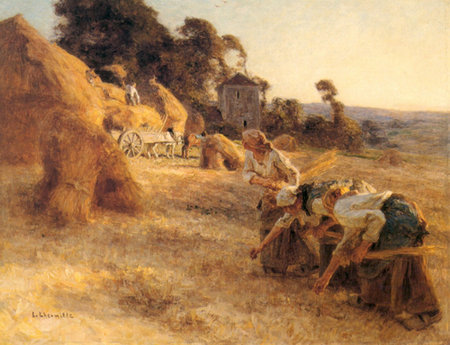 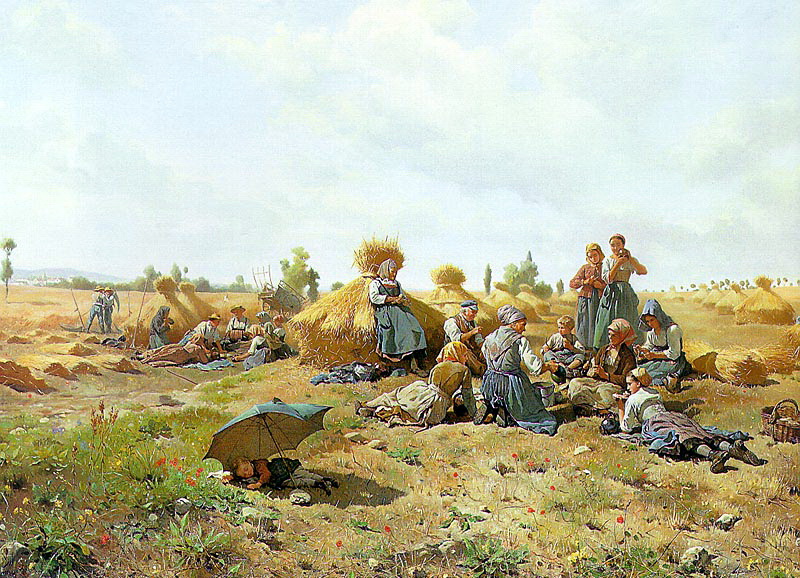 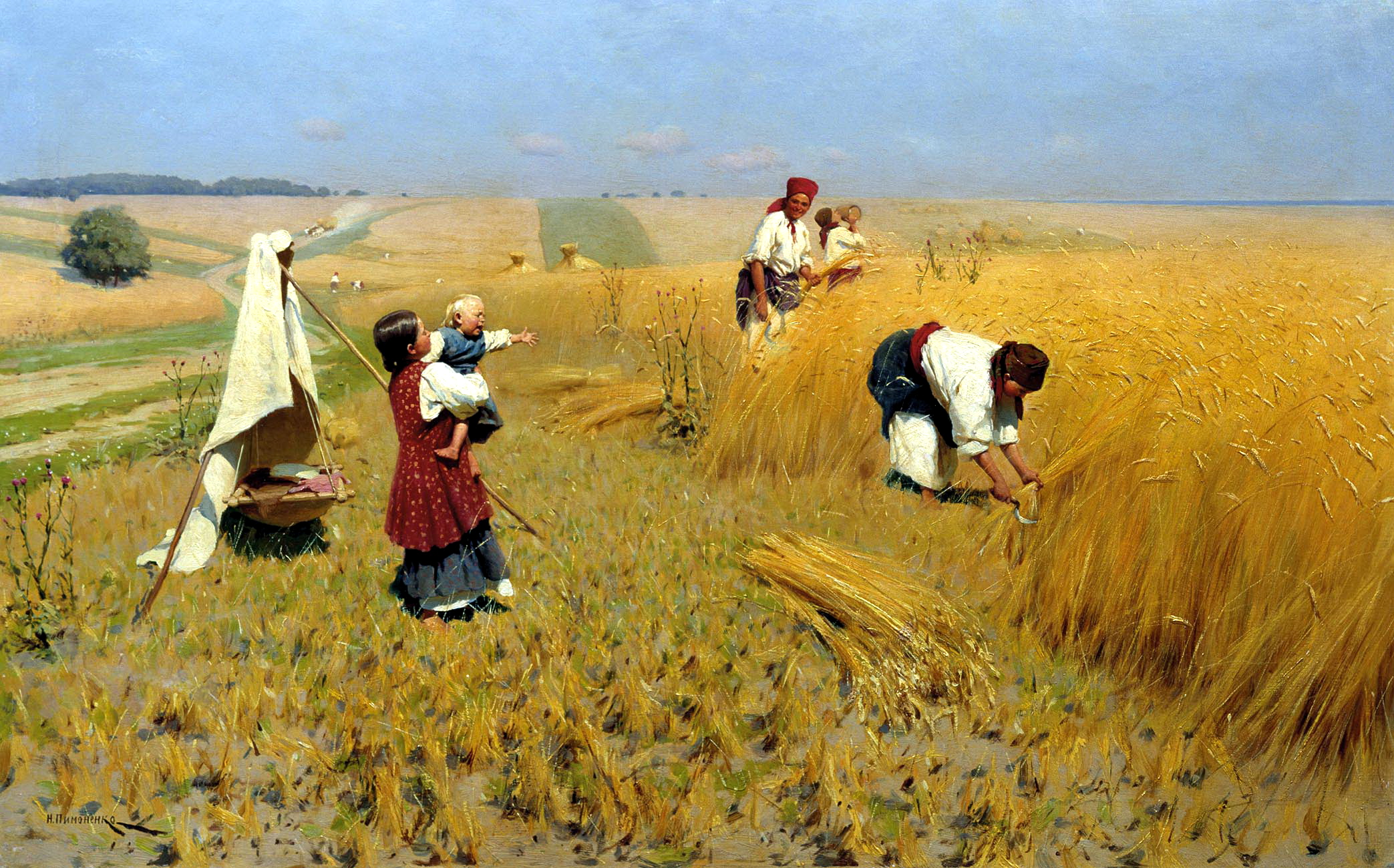 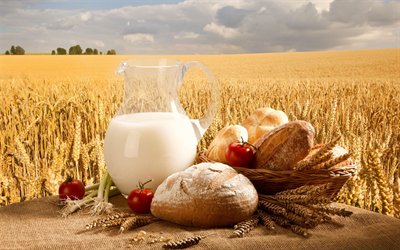 Колядки та щедрівки
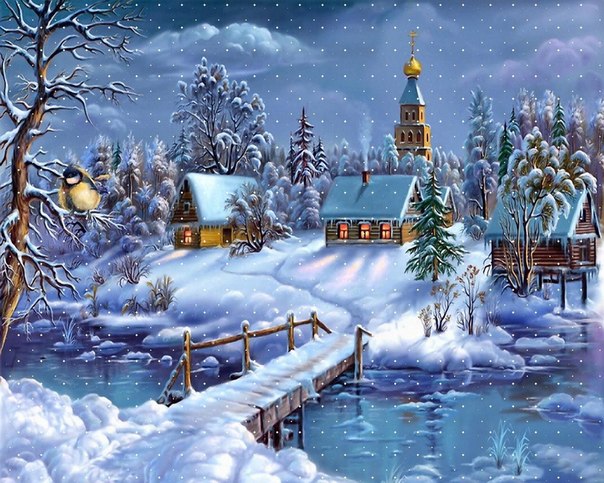 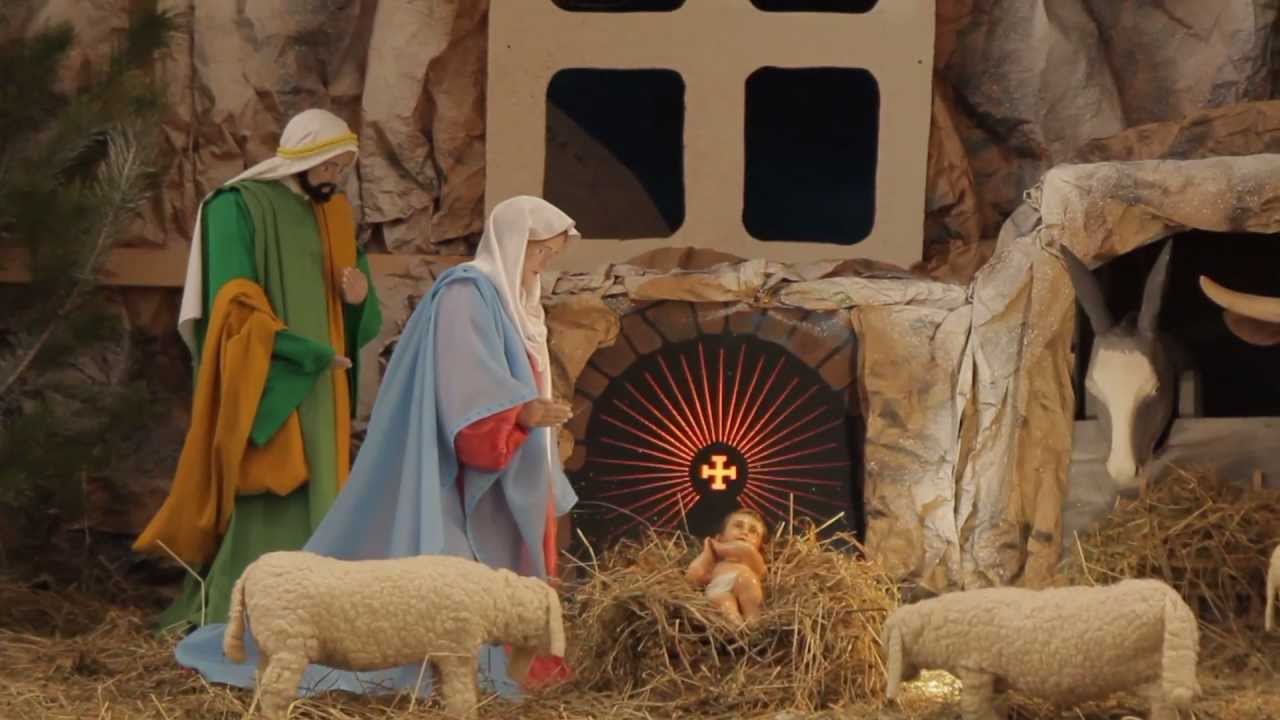 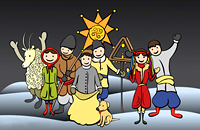 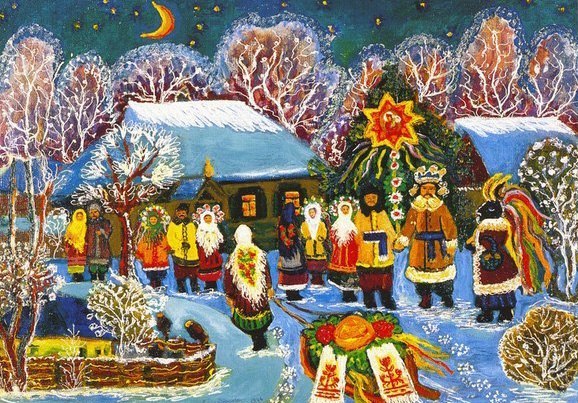 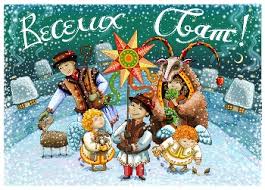 Веснянки
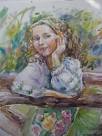 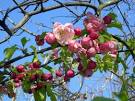 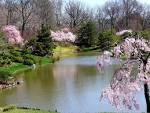 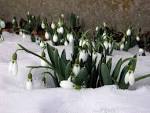 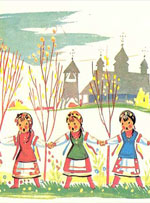 Веснянки:
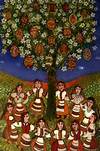 Ягілка, магілка, гаївка гагілка,
 галанівка, риндзівка
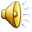 Подоляночка
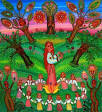 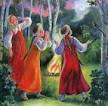 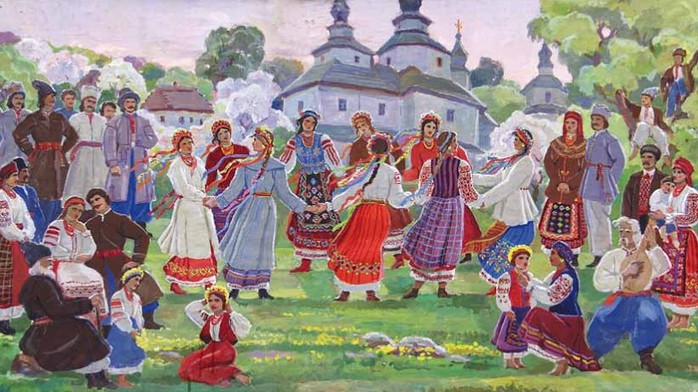 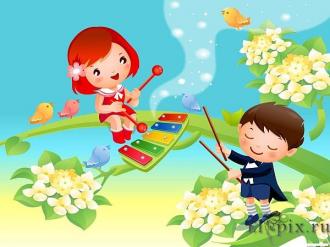 Вокально-хорова робота
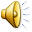 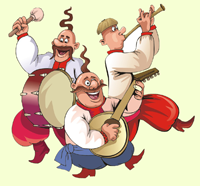 Календарно-обрядові пісні – це картина життя українського народу, його вірувань, сподівань, надій. любіть свою батьківщину, її чарівну мову та  дзвінкоголосу українську пісню, продовжуйте традиції і обряди нашого народу, зберігайте і поповнюйте творчу спадщину України
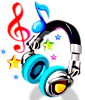